South Watt Avenue
Improvement Project
March 27, 2025
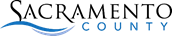 PROJECT BACKGROUND
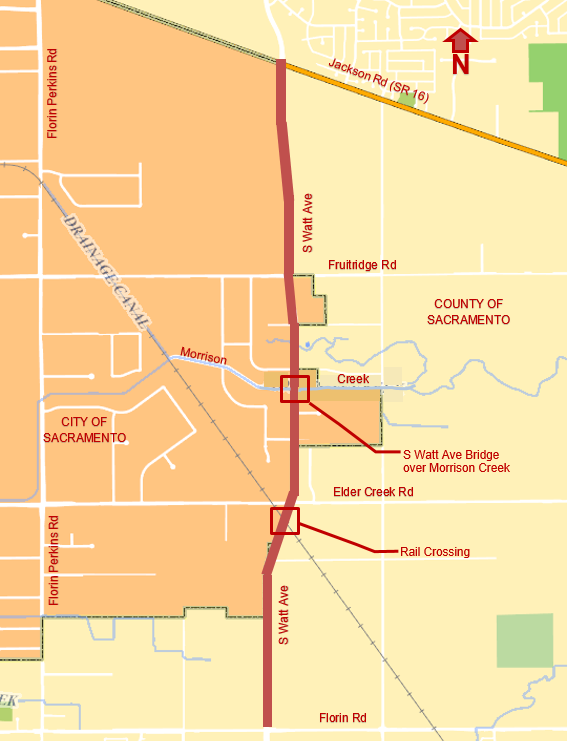 Project Vicinity:
South Watt Avenue from Florin Road to Jackson Road (SR-16).
Background:
ROW acquisition of 80 parcels 
Permits:
SSHCP
Army Corps 
CDFW
CVRWQCB
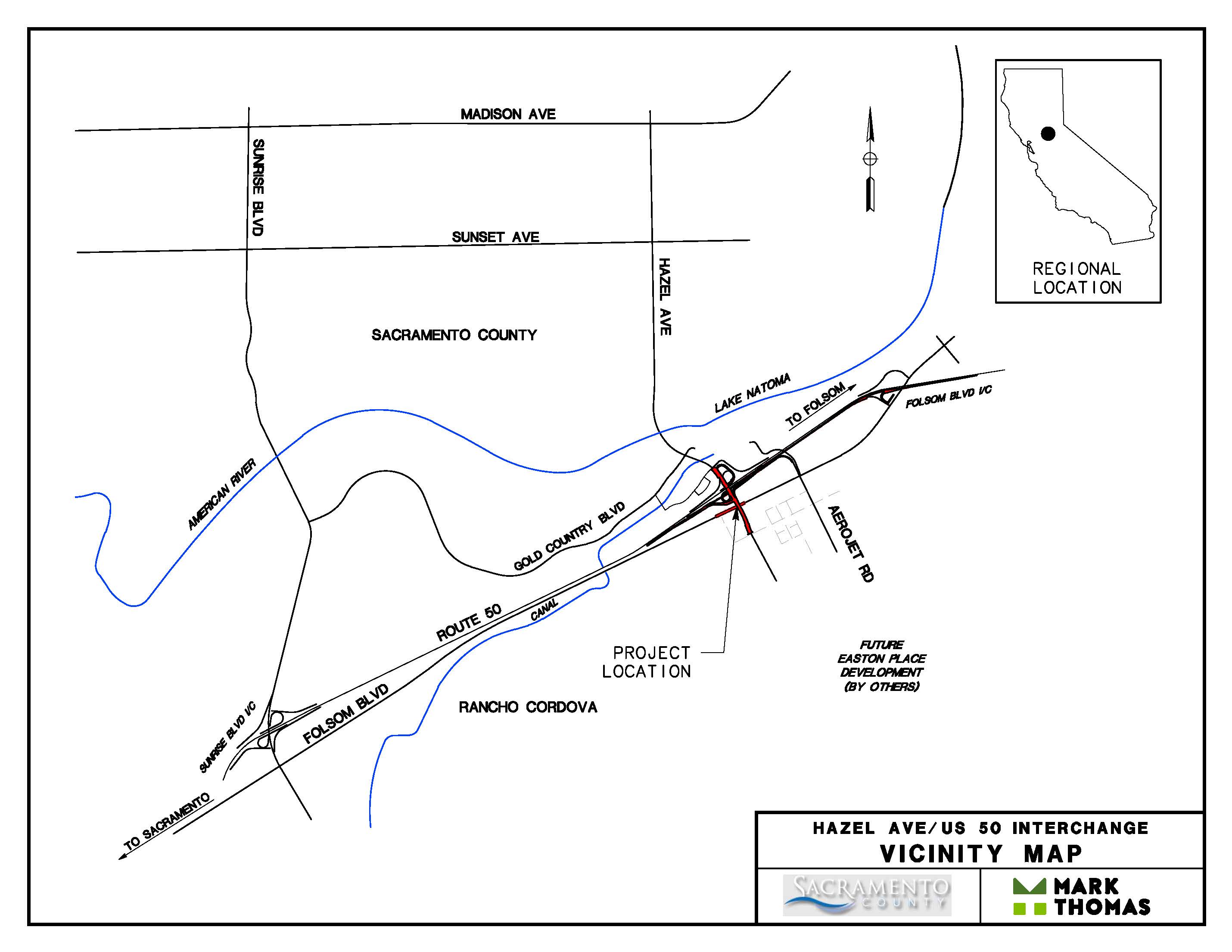 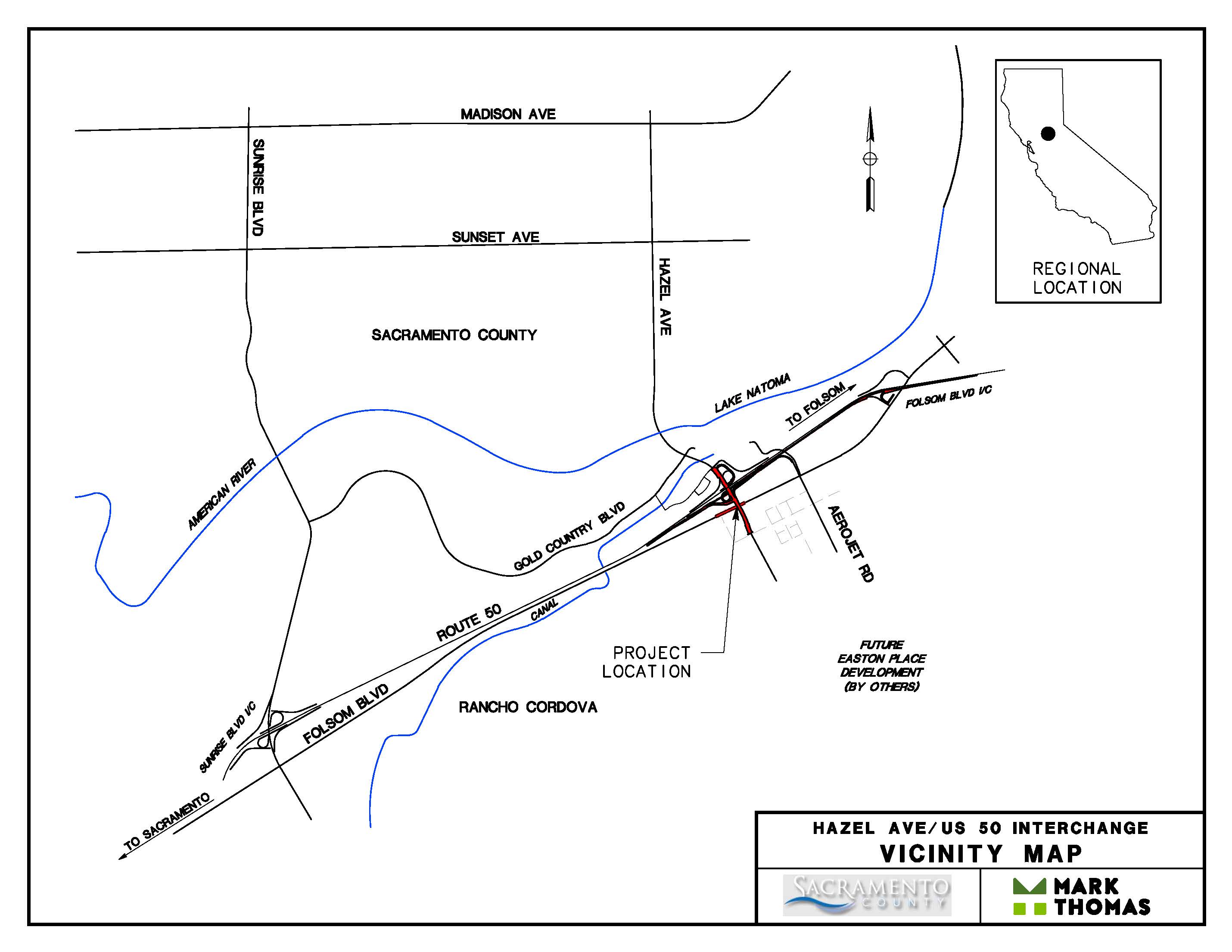 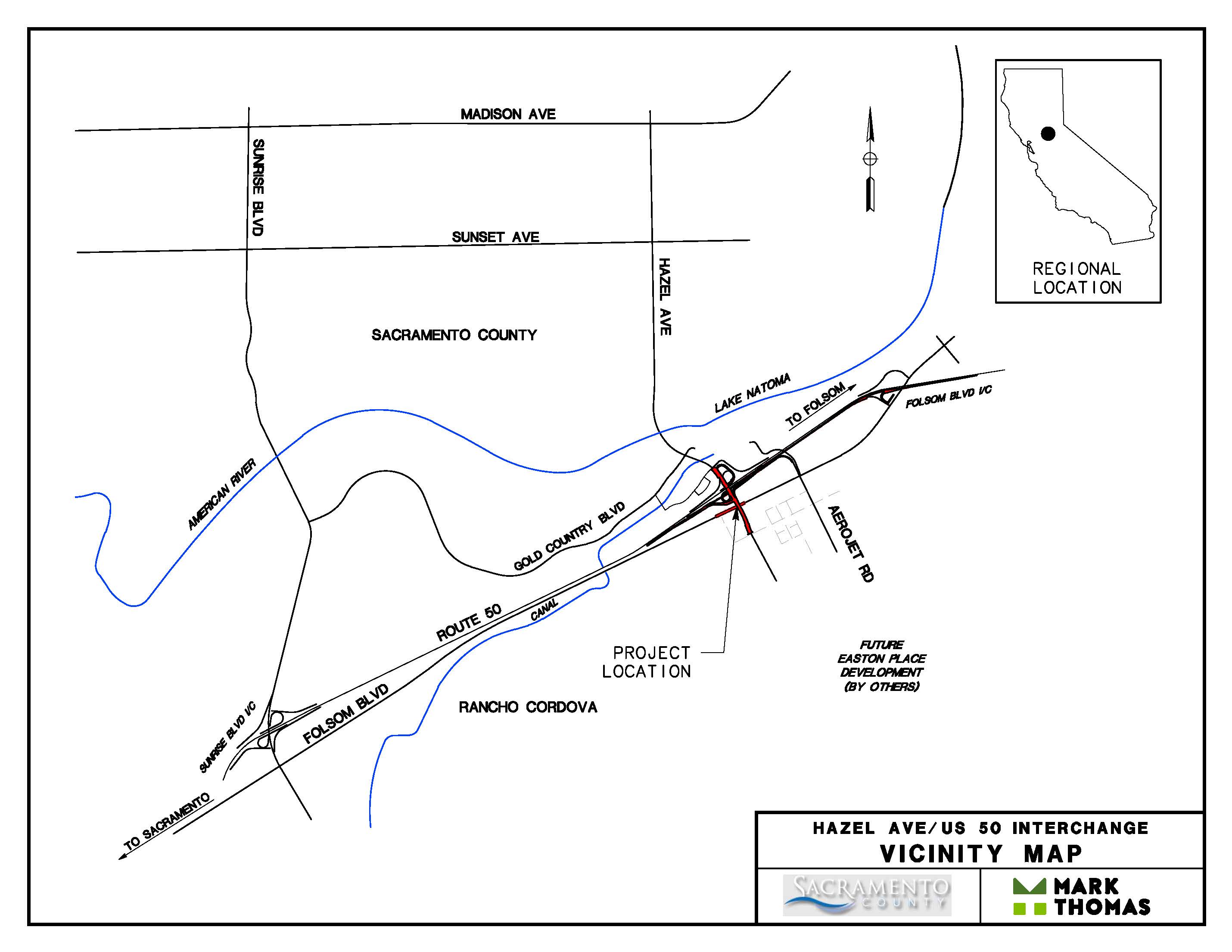 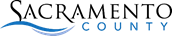 PROJECT BACKGROUND
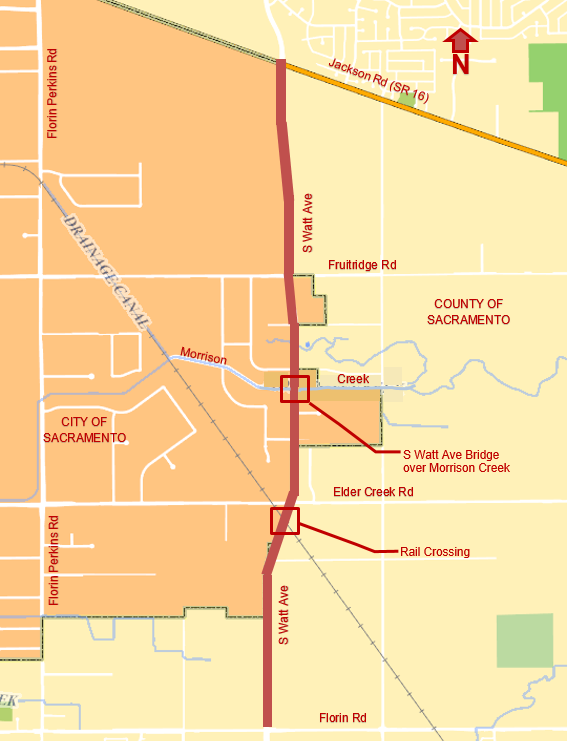 Key Project Features:
Widen South Watt Avenue to ultimate 6-lane width, striped as 4 lanes with buffered bike lanes. 
Widen the existing California Central Traction Company (CCTC) railroad crossing.
Replacement of the bridge over Morrison Creek (CVFPB).
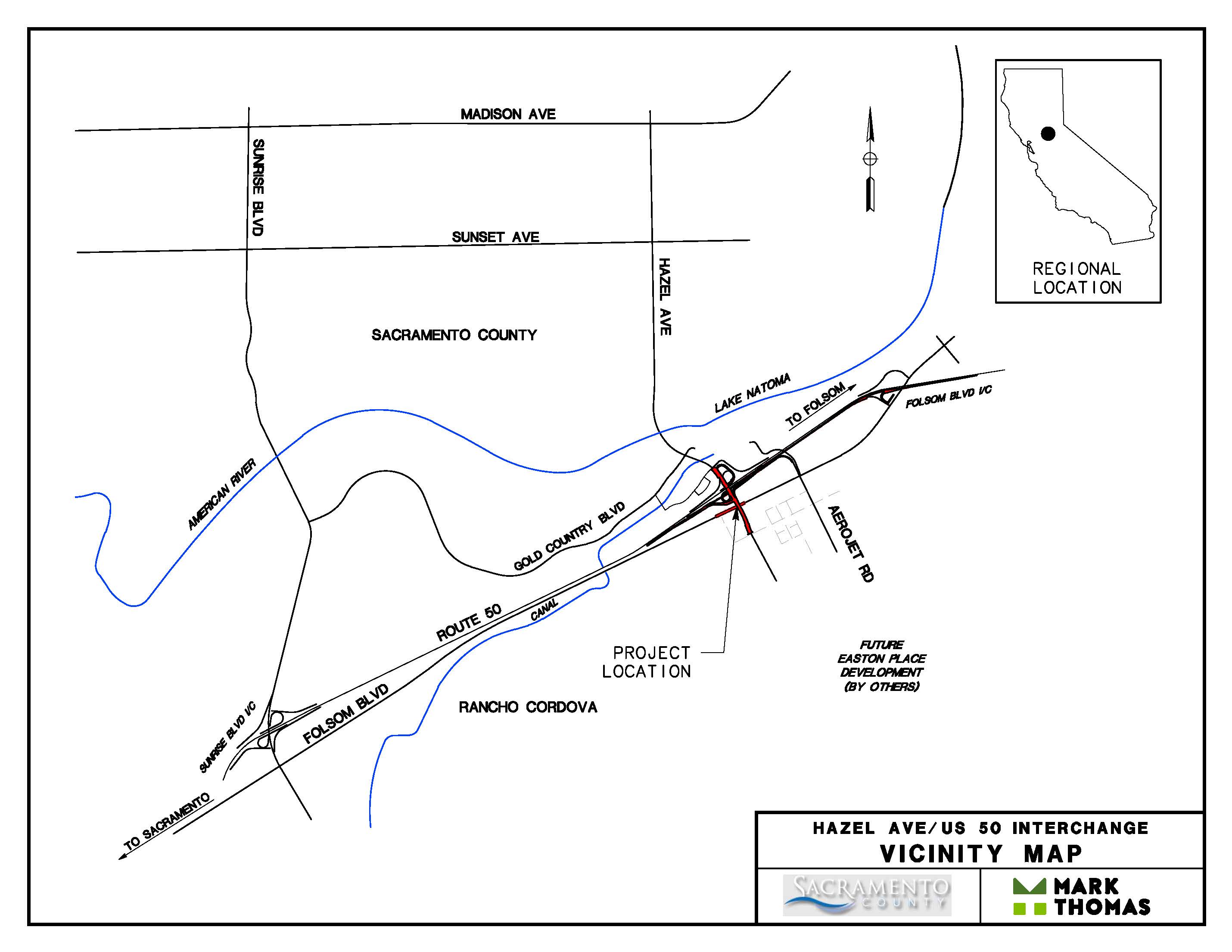 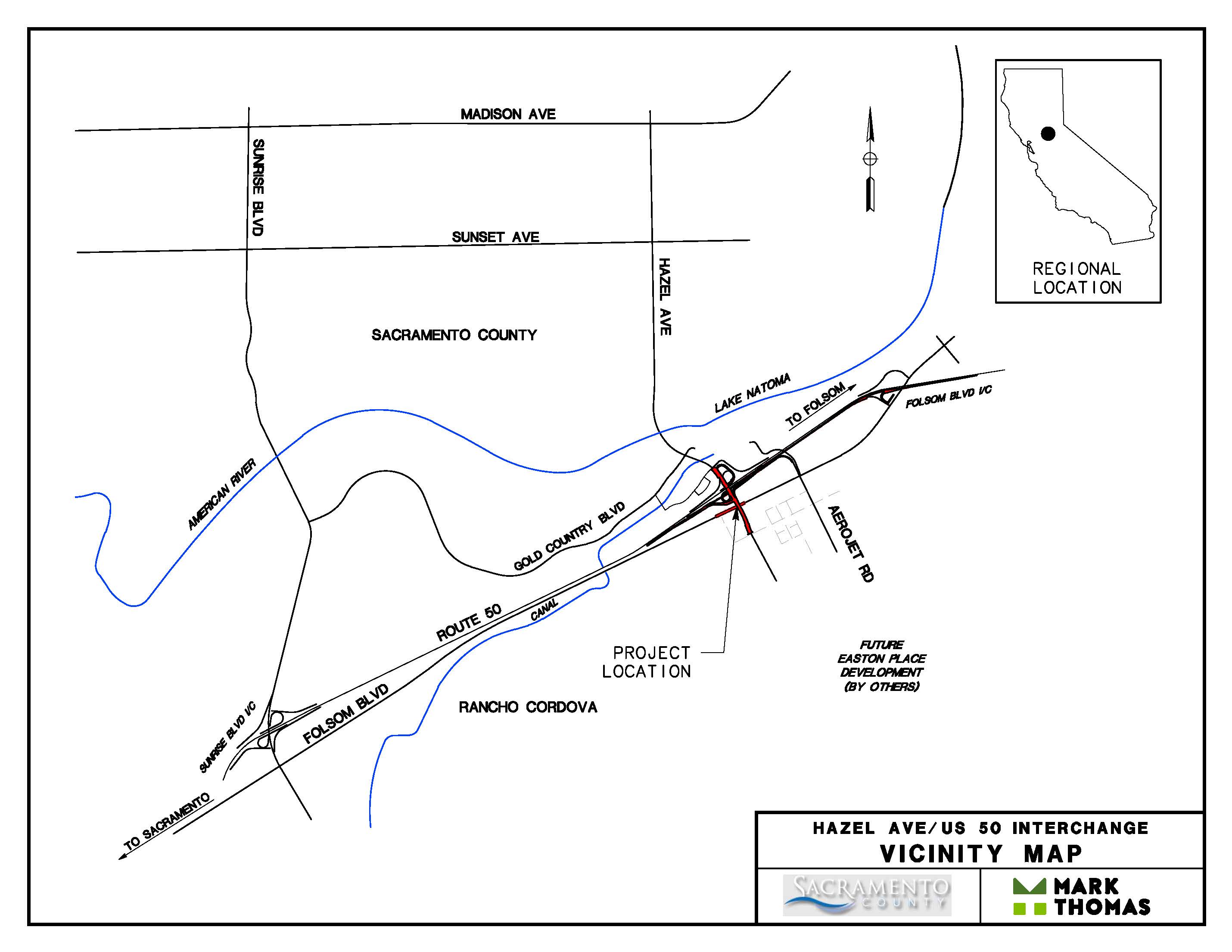 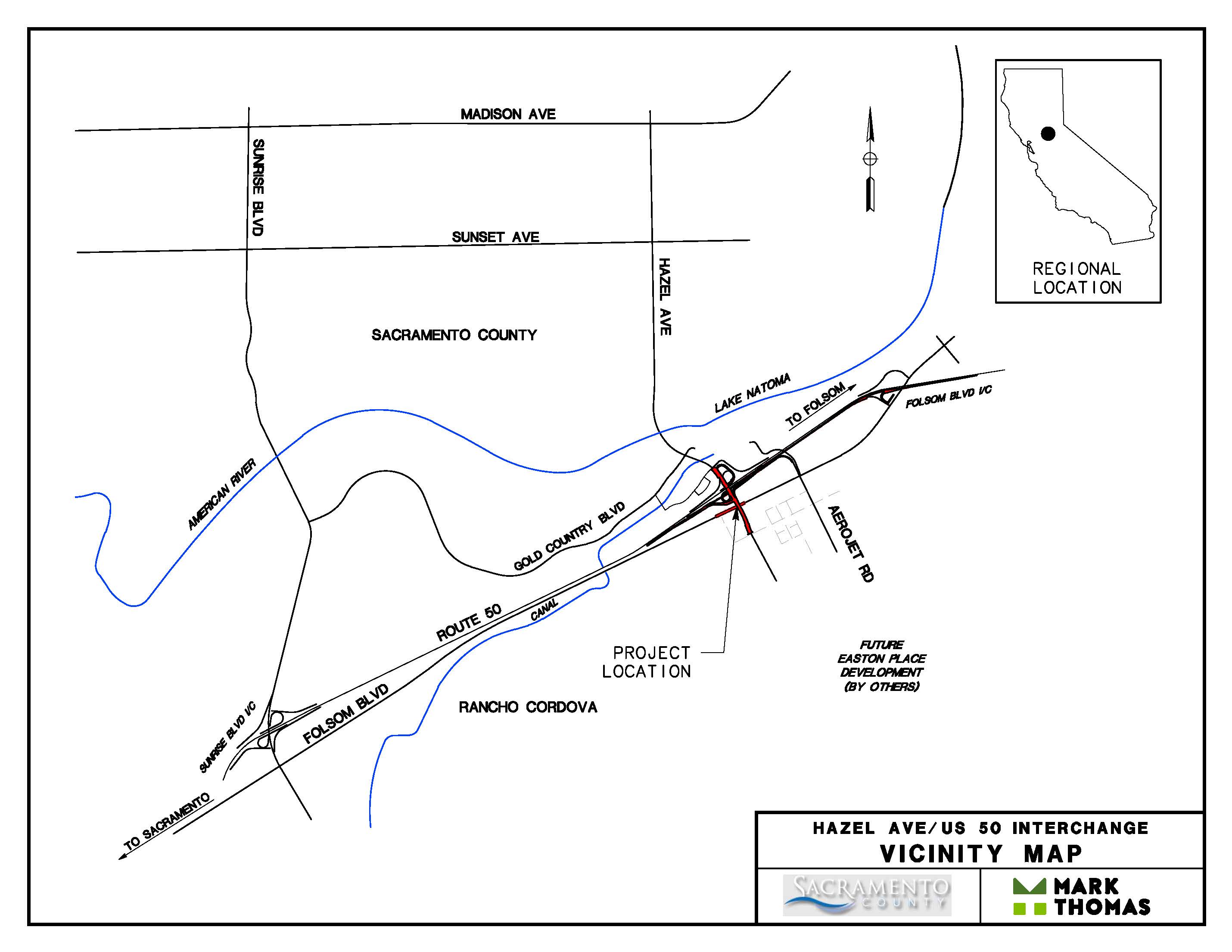 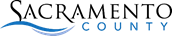 PROJECT BACKGROUND
COMPLETE STREET IMPROVEMENTS INCLUDING:
Landscaped medians
Class II buffered bike lanes (Class IV bike lanes in ultimate configuration)
Sidewalks & curb ramps
Street Lights
Traffic Signal Modifications
LID/Hydromodification Features (Basins)
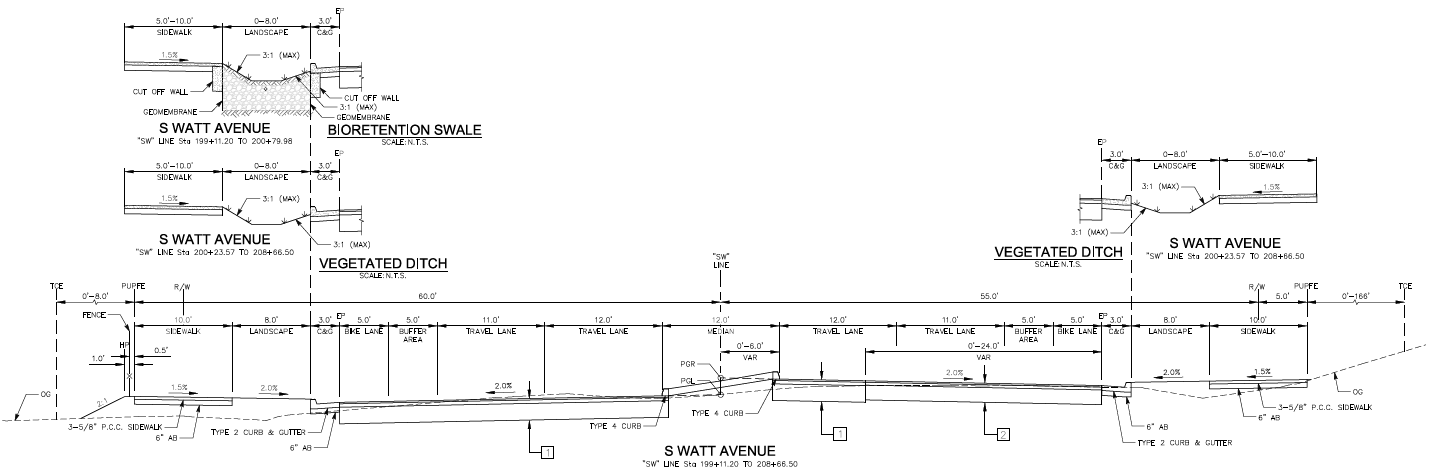 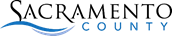 PROJECT FUNDING
Revenue
Project Cost
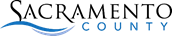 PROJECT STATUS/SCHEDULE
County Board of Supervisors approved award of the construction contract to Teichert Construction ($59,519,888) on January 7, 2025.
Construction began March 2025.
Construction completion in December 2026.
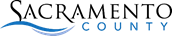 South Watt Avenue Improvement Project
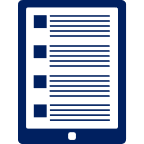 QUESTIONS?